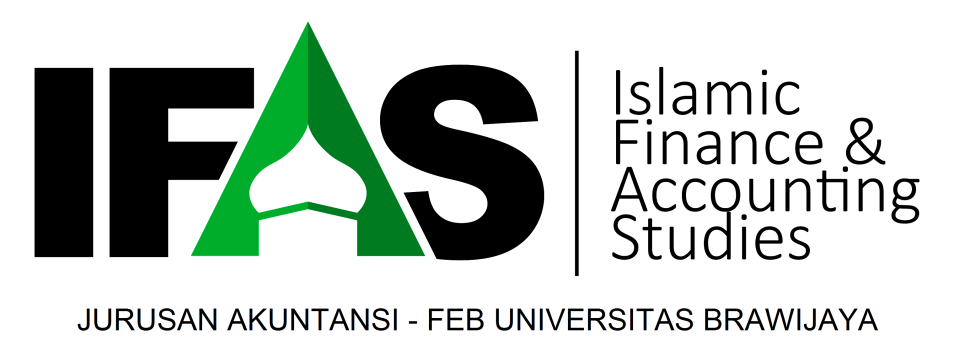 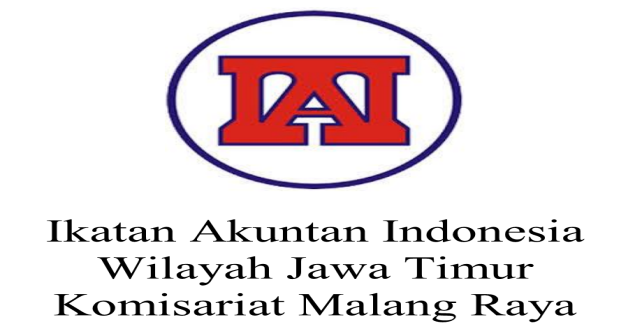 PERKEMBANGAN AKUNTANSI SYARIAH di INDONESIA
MaLANG, 22 JUNI 2016UNIVERSITAS ISLAM MALANG
Disampaikan dalam rangka PPL IAI dan Penandatanganan MoU FE Universitas Islam Malang dengan IAI Wilayah Jawa Timur
TAK KENAL MAKA TAK SAYANG...
NAMA		: ACHMAD ZAKY,SE.,MSA.,Ak.,SAS.,CMA.,CA
TTL		: MALANG,24 OKTOBER 1984
PEKERJAAN	: DOSEN TETAP JAFEB UB 
PENGALAMAN: 
STAF JURUSAN AKUNTANSI FEB UB
KETUA & TRAINER TETAP IFAS
KA.BID. PENGAWAS KEUANGAN - SPI UB
APARAT PEMERIKSA INTERNAL – IRJEN KEMENRISTEKDIKTI
SEKRETARIS PROGRAM PPAk JAFEB UB (s/d 2013)
TRAINER TETAP CAAT FORUM
STAF KEUANGAN PPAk JAFEB UB (s/d 2010)
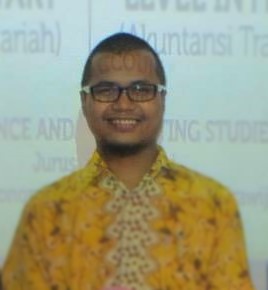 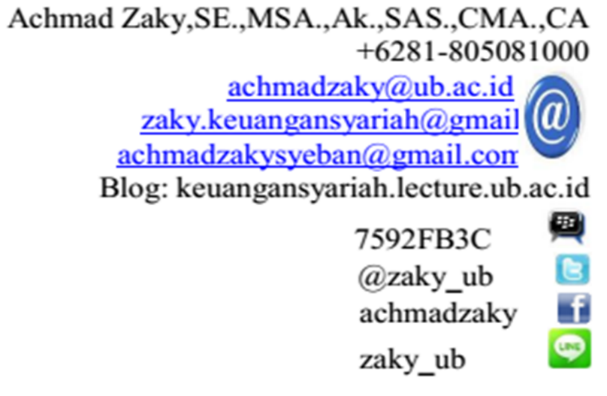 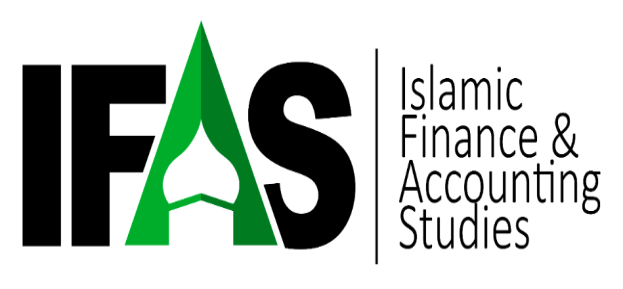 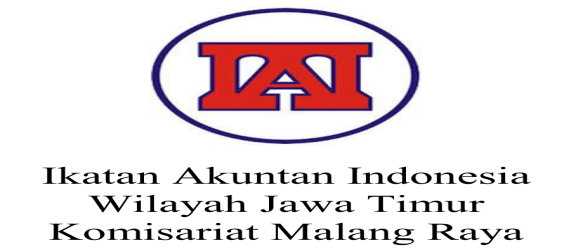 “alah sama aja beda ditandatangan akad saja..”
“Bedanya mas, pas masuk pintunya disambut assalamualaykum, terus karyawatinya berjilbab semua”
“Syariah mah sama saja beda nya Cuma pakai bismillah..”
“Apanya mas, lha wong saya telat sehari saja langsung didatengi..”
“PSAK Syariah LEBIH KAPITALIS dari kapitalisme !!!”
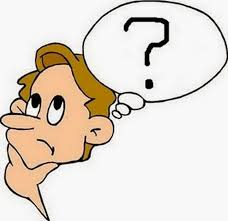 BENARKAH..???
Definisi Akuntansi Syariah
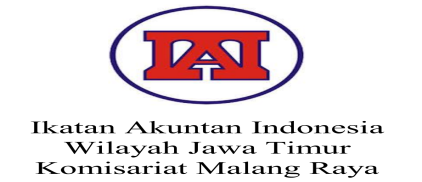 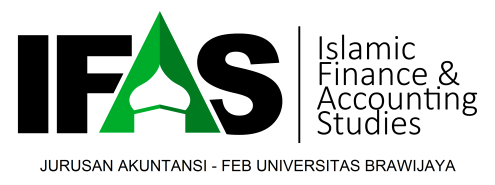 Akuntansi Syariah Di Indonesia
DSN MUI :
FATWA DSN MUI
UU No 21 Tahun 2008 Pasal 19 & 20
PSAK Syariah
(DSAS)
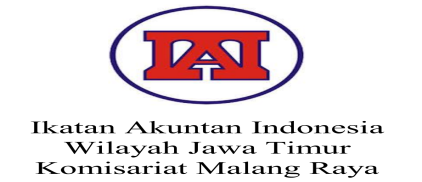 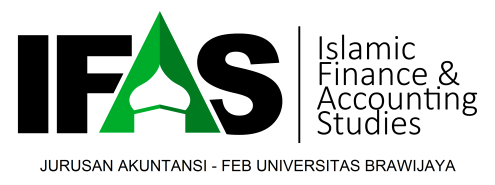 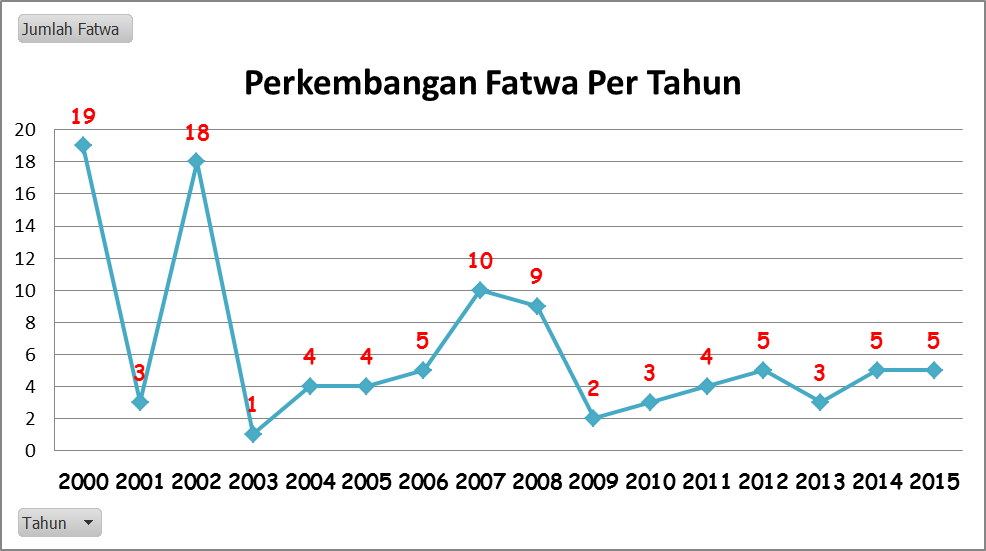 TOTAL 
100 FATWA
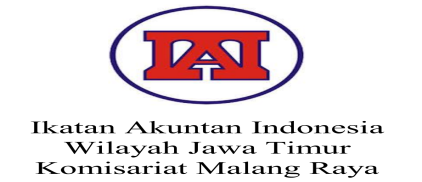 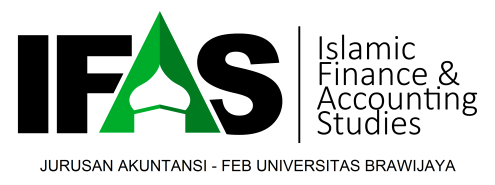 Termasuk didalamnya:
Bagi Hasil, Denda, Akad Penunjang, Emas, Qardh, MLM (PLBS), dll
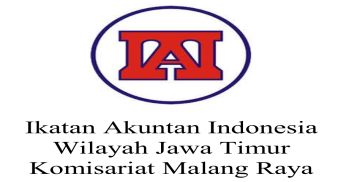 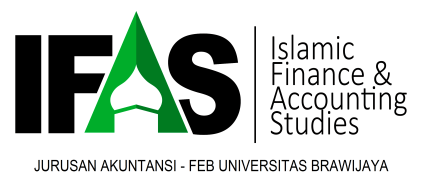 PERKEMBANGAN PSAK SYARIAH
DIHAPUS
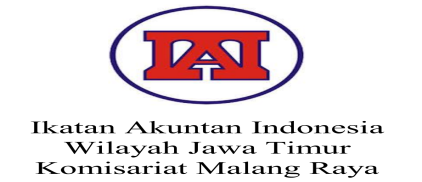 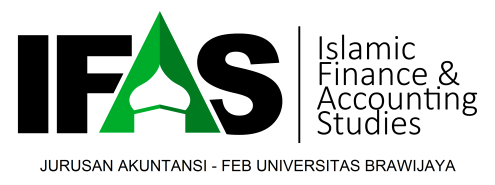 Perkembangan PSAK Syariah
Persamaan Akuntansi
Asuransi Syariah
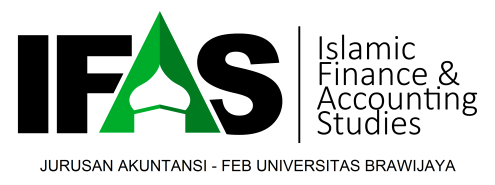 Syariah vs Konvensional...?
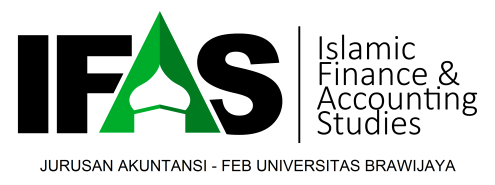 Karekteristik yang Berbeda dengan Konvensional
Tidak dikategorikan kewajiban atau Equity
Dana Syirkah Temporer
Dana tabarru’
Tidak dikelompokkan beban atau pendapatan
Hak pihak ketiga atas bagi hasil
Diakui sebagai milik sosial
Pendapatan non halal
Sebagai pengurang pendapatan (bukan beban)
Potongan Pelunasan Murabahah
Beban Penyusutan Aktiva Ijarah
Beban Pemeliharaan Aktiva Ijarah
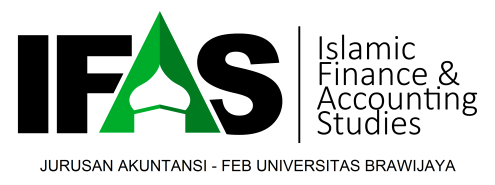 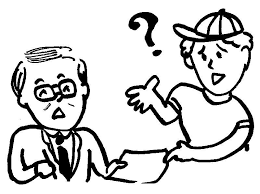 BAGAIMANA UPDATEPSAK SYARIAH?
Per 2 OKTOBER 2015
Pencabutan PSAK 59
Akad Salam
Transaksi Asuransi Syariah
Akad 
Istishna’
Akad Ijarah
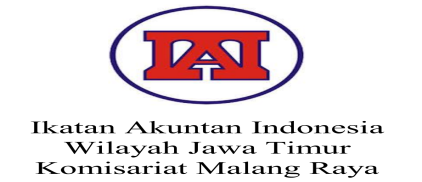 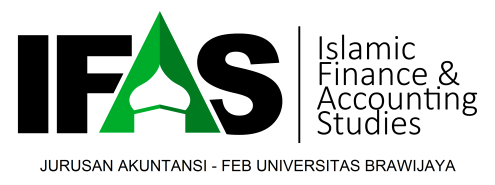 ED Perubahan PSAK 101
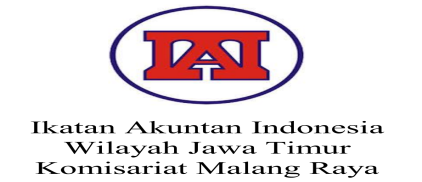 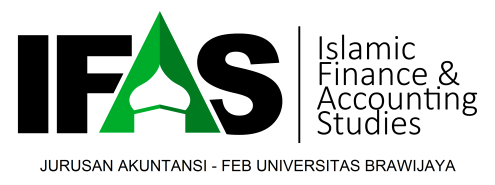 ED Perubahan PSAK 103; 104 & 107
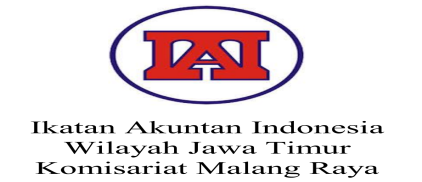 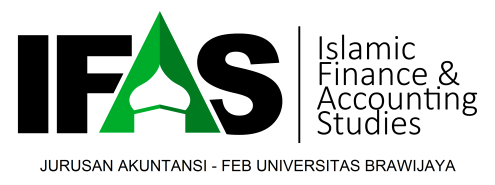 ED Perubahan PSAK 108
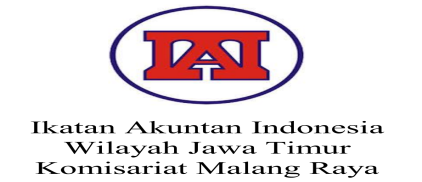 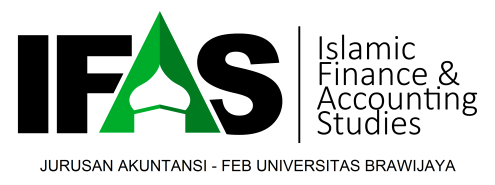 ED PENCABUTAN PSAK 59
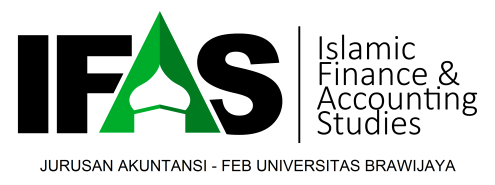 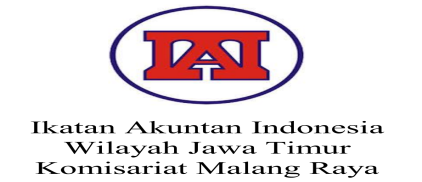 Bagaimana PENTINGNYA fatwa DSN MUI bagi akuntansi syariah
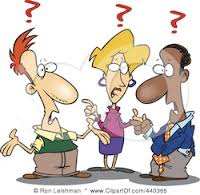 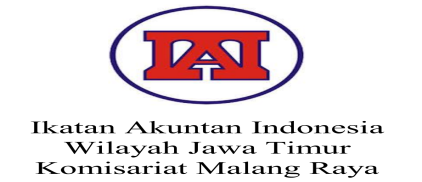 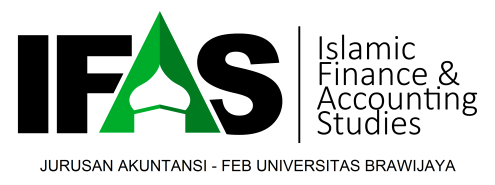 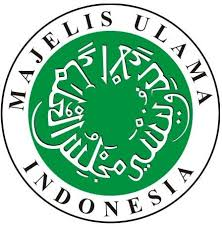 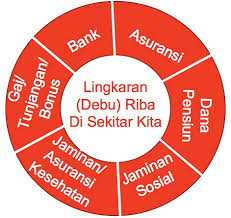 Ancaman:
RIBA
GHARAR
MAYSIR,dll
FATWA
Sebagai dasar dan acuan kesesuaian  syariah suatu transaksi
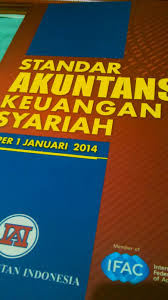 Dampak
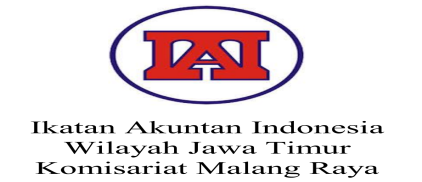 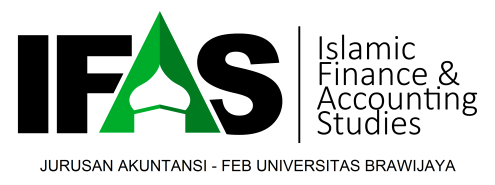 PSAK 102 - MURABAHAH
PSAK 102 (Rev 2013) :
PSAK 102 (2009):
Anuitas diakui
FATWA 84
Muncul istilah murabahah dan pembiayaan murabahah
Pembiayaan murabahah terbukti tidak menanggung resiko persediaan
Fatwa No 4 Menghendaki Murabahah riil
Penjual harus menanggung resiko  persediaan
Tidak mengatur pengakuan keuntungan secara anuitas
PSAK 50, 55, & 60
PAPSI 03 Tahun 2013
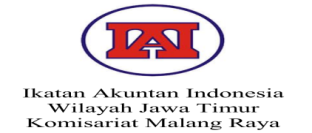 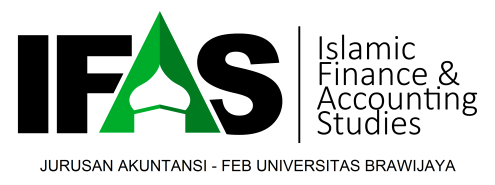 PSAK 105 - MUDHARABAH
PSAK 105
PSAK 105
Praktisi Mendesak Adanya kepastian Imbal Hasil
Titik Pengakuan bagi hasil dapat dipenuhi diawal tahun 
Esensi akad mudharabah menjadi hilang, dan lebih mengarah pada akad qardh dengan tambahan keuntungan.
DAMPAK
Fatwa No 7 Melarang penentuan imbal hasil pasti
Fatwa 14 dan 15 intinya Imbal Hasil harus berdasarkan keuntungan, sehingga besaran tidak dapat dipastikan
FATWA 87
Mengijinkan model perataan laba
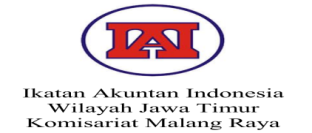 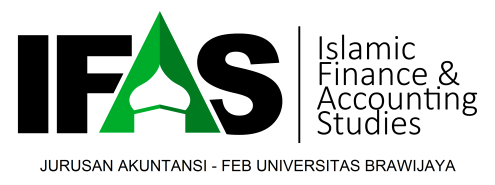 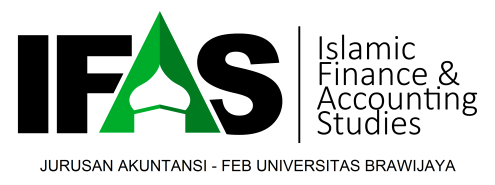 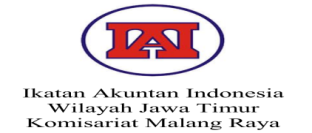 PSAK 107 - IJARAH
PSAK 107
W’ad dilakukan dibawah tangan
PSAK 107:
Esensi perlakuan akuntansi hanya sewa (operating lease)
Esensi kepemilikan aset pada pemberi sewa
Fatwa 27 menegaskan bahwa IMBT harus memisahkan akad sewa dan pindah kepemilikan
Berisiko tidak relevan penerapannya, sebab tidak mengatur model capital lease
FATWA 85
DAMPAK
W’ad mengikat
Substansi perpindahan kepemilikan pada saat akad.
Terus.. Kalau saya ingin riset untuk bidang Akuntansi dan Keuangan Syariah, apa ya topiknya..?
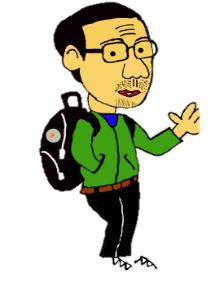 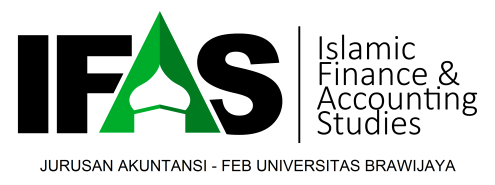 SEKIAN
Jazakumullah khairan katsiran
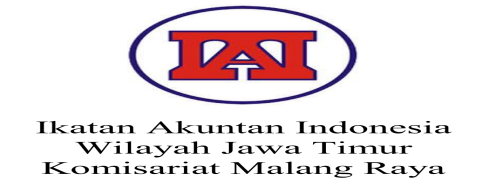 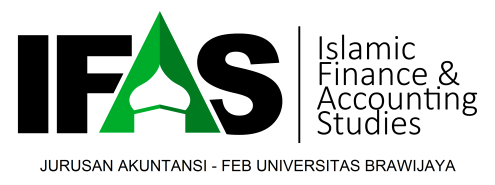